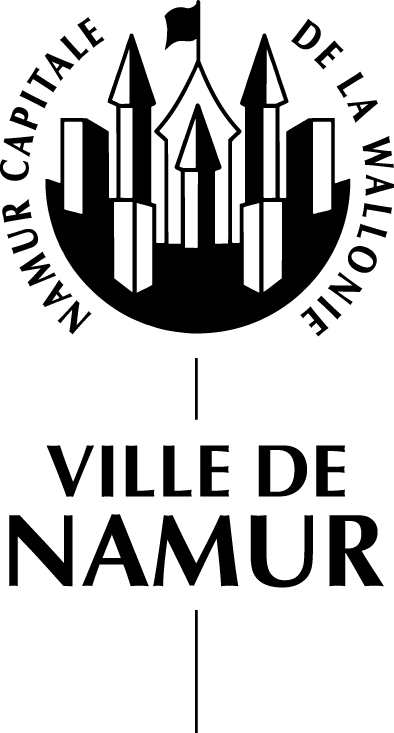 La cartographie mobileNouvel outil de gestion des voiries
Echevinat des voies publiques
Namur investit dans ses voiries
Superficie 3 Mio m² - Capital 300 Mio€
Politique d’entretien
Cadastre des chaussées
	==> Plan d’entretien des chaussées
Enduisage
Raclage-pose
Réfection
Echevinat des voies publiques
La cartographie mobile : c’est quoi ?
Une caméra:
photos équidistantes
GPS intégré
Wi-Fi
Sauvegarde par port USB
Fixation simple
Echevinat des voies publiques
La cartographie mobile : ça sert à quoi ?
Réaliser des relevés d’objets et d’infrastructures


Meilleure gestion du patrimoine et des équipements
Echevinat des voies publiques
La cartographie mobile : ça fonctionne comment ?
Prise de photographies géolocalisées

Traitement des images par un logiciel

Intégration des éléments dans la cartographie communale
Echevinat des voies publiques
La cartographie mobile : vidéo
Echevinat des voies publiques
La cartographie mobile : les possibilités
Des mesures
Echevinat des voies publiques
La cartographie mobile : les possibilités
Des inventaires
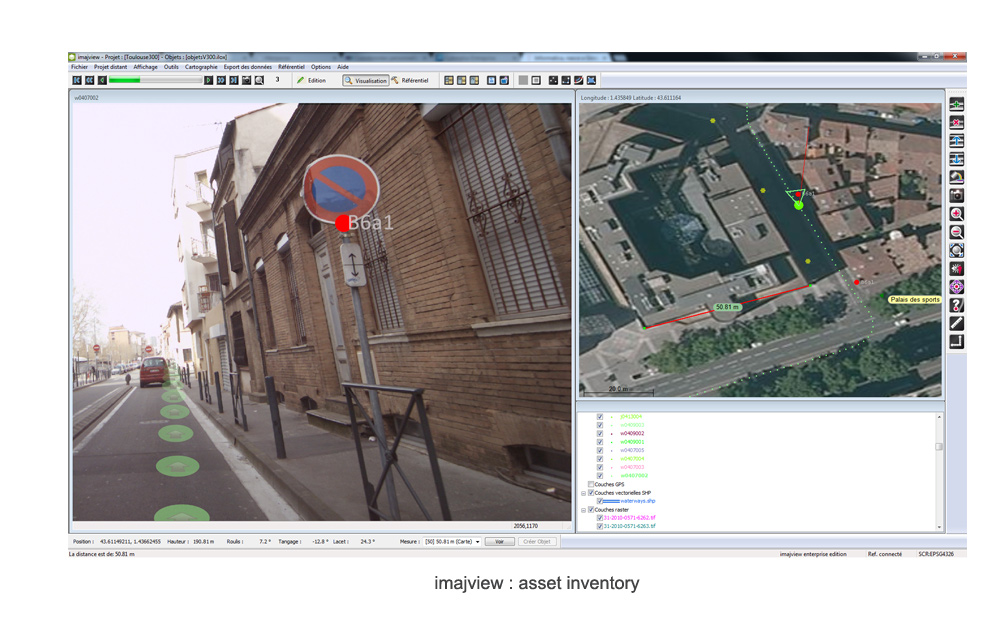 Echevinat des voies publiques
La cartographie mobile : les possibilités
Auscultation des voiries
Cadastre des trottoirs
Cadastre du mobilier urbain
Localisation des trapillons
Estimation rapide des quantités mises en œuvre
Suivi du vieillissement
Etat des lieux
Echevinat des voies publiques
La cartographie mobile : les possibilités pour les autres services communaux
Cadastre de la signalisation routière
Cadastre des arbres, des avaloirs, des accotements, des poubelles…
Cadastre des enseignes publicitaires
Suivi du commerce
Echevinat des voies publiques
La cartographie mobile : un investissement
Coûts :  74.360 euros

Contrats :
maintenance : 3 ans
support technique : 1 an
Echevinat des voies publiques
La cartographie mobile : vie privée
Images pourront servir à toutes fins utiles, sans personnes identifiables;  
Accès limités à ce dont les personnes ont besoin pour l'exercice de leurs fonctions;
Mesures prises afin d'éviter que des personnes non autorisées aient accès aux données;
Personnes autorisées : soumises au devoir de discrétion;
Charte de confidentialité;
Déclaration introduite à la Commission de protection de la vie privée
Echevinat des voies publiques
Namur investit dans ses voiries
Cadastre des chaussées
	==> Plan d’entretien des chaussées
Cadastre des cimetières
Cadastre des trottoirs
Cadastre des égouts
Echevinat des voies publiques
La cartographie mobileNouvel outil de gestion des voiriesQuestions
???
Echevinat des voies publiques